Wexford Pride PPN Presentation 2023
OUR COMMITTEE
JOHN CUNNINGHAM-RYAN
RÍAN BROWNE
SECRETARY
PUBLIC RELATIONS OFFICER
VIC KELLY-VICTOR
VERONICA VICTOR
TREASURER
COMMUNITY LIAISON
2022 PRIDE IN THE PARK
PRIDE IN THE PARK 2022
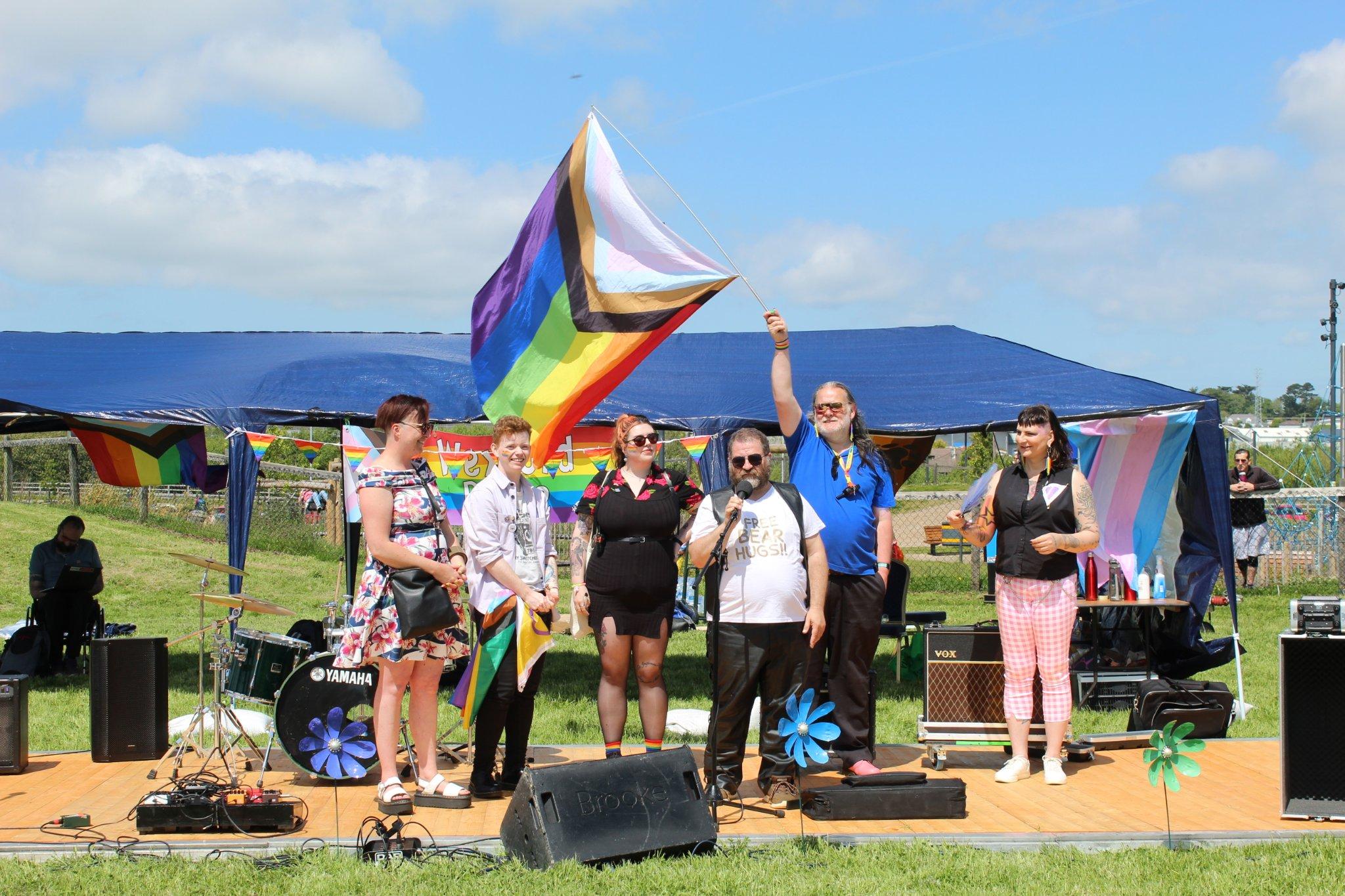 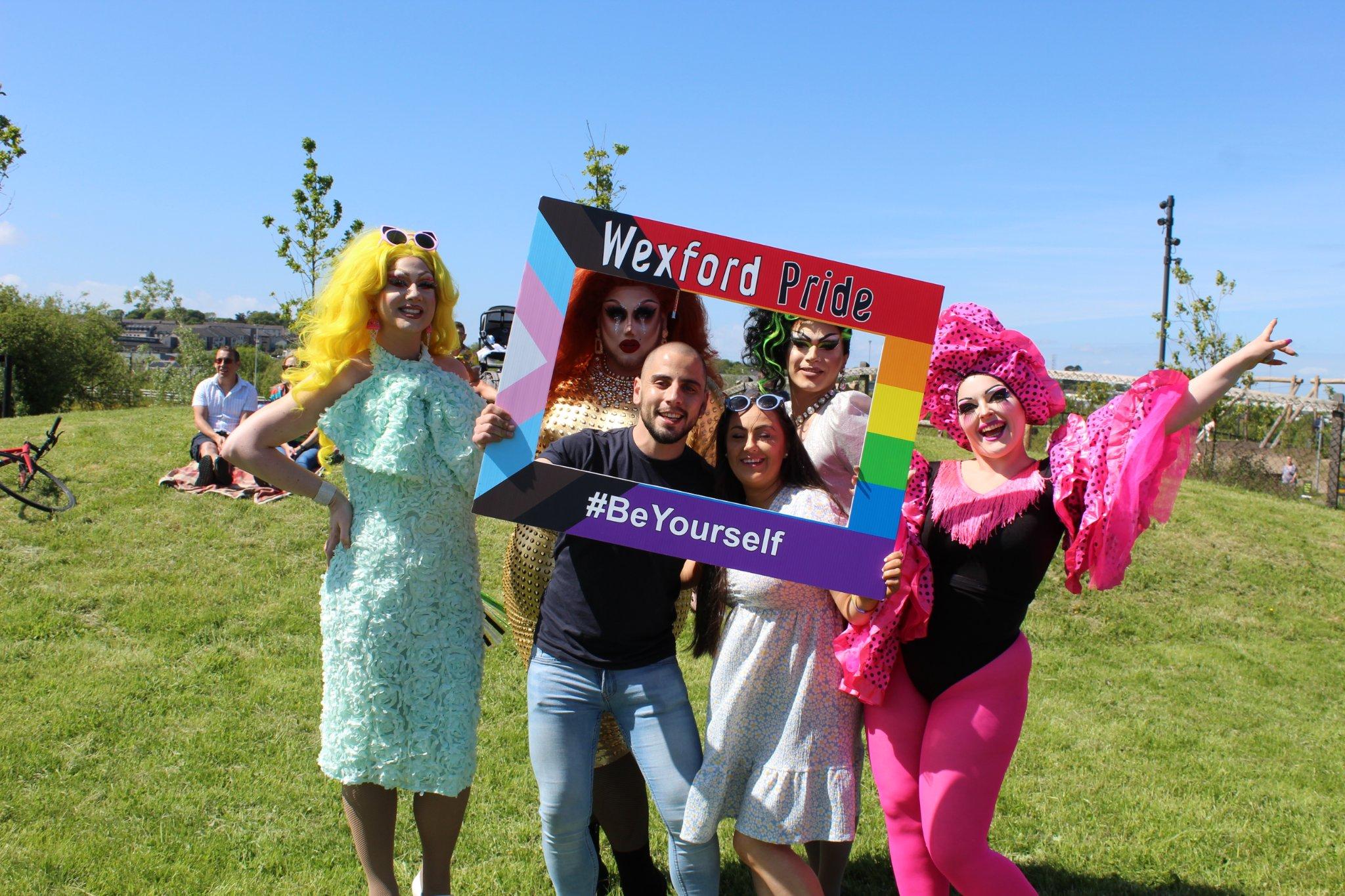 Wexford’s largest pride celebration to date! (200+ attendees) 
€2,000+ raised
Raffle sponsorship from 14 businesses 
10 vendors & community groups
FDYS Orbit & Solidarity LGBT+ Group Music & Spoken Word Performances 
Live music from Peer Pleasure, For. The. Company, Vistafutur
Stand Up from Vic Kelly-Victor
Mockie Ah! Drag performance & afterparty
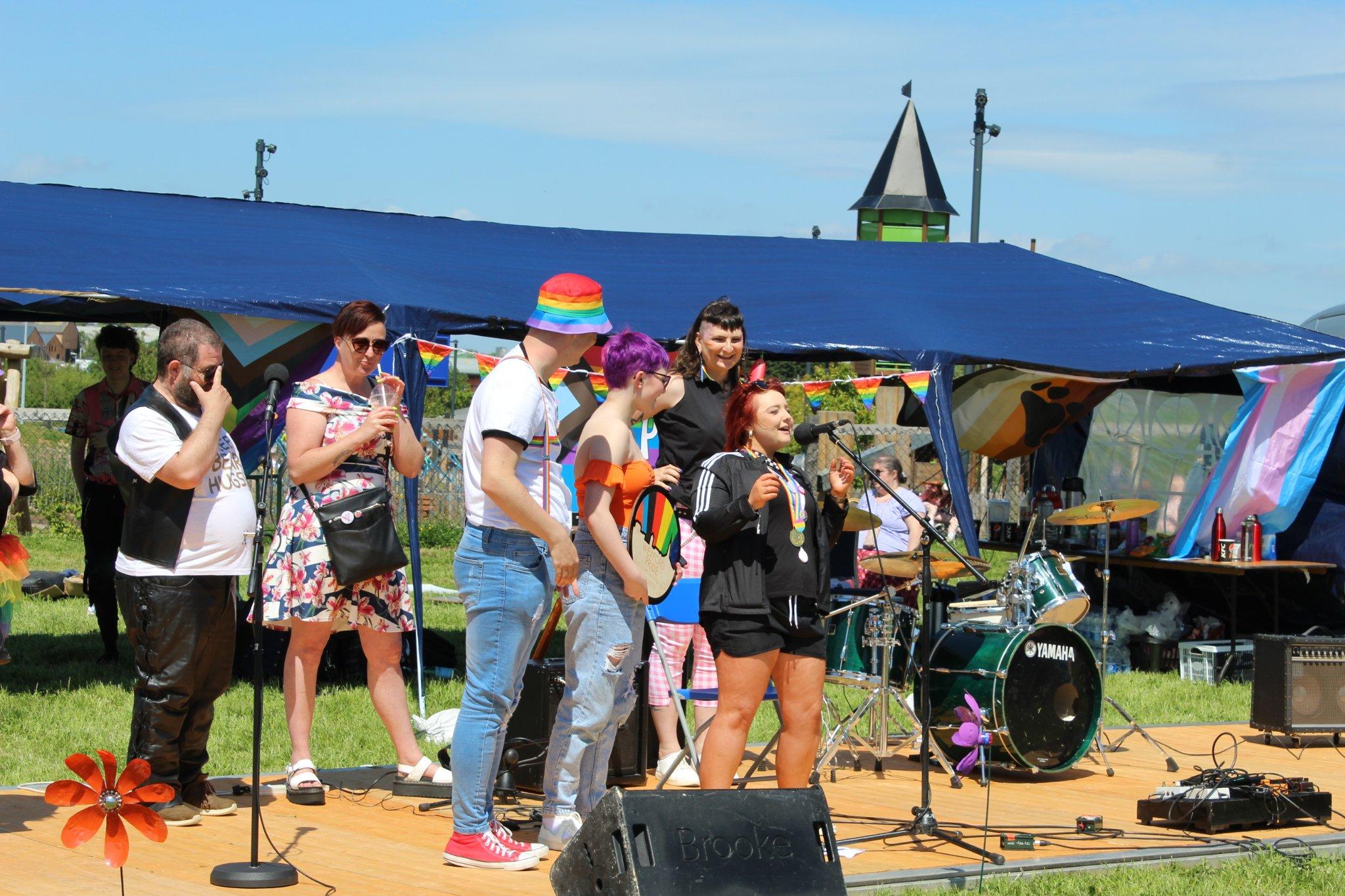 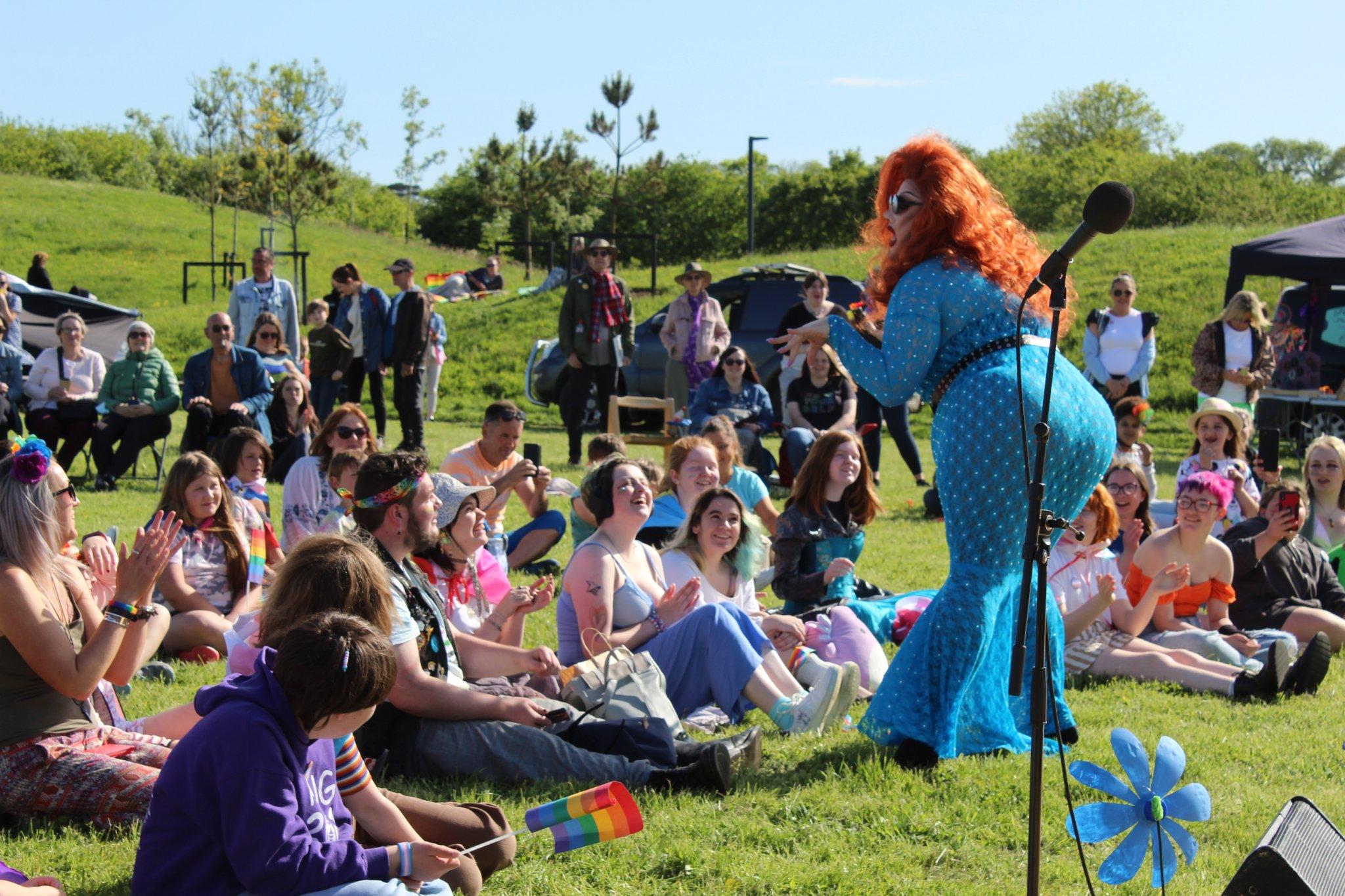 PRIDE IN THE PARK 2022
“I've been out since 2016 and it brings me a lot of joy to see younger members of our community band together and build something truly admirable. I was one of the few students in my year in secondary school, so to see how quickly things have changed is really uplifting.”
“The event in Min Ryan Park was the first time in so long that I felt completely safe and most like my authentic self.I've been riding that wave of optimism, hope and queer joy ever since.”
“I don't feel like Wexford is a place where I can be truly myself. It was wonderful to have a space where I could let my guard down and be me. I can only imagine what this expereince is like for queer youth who are discovering who they are in our town.“
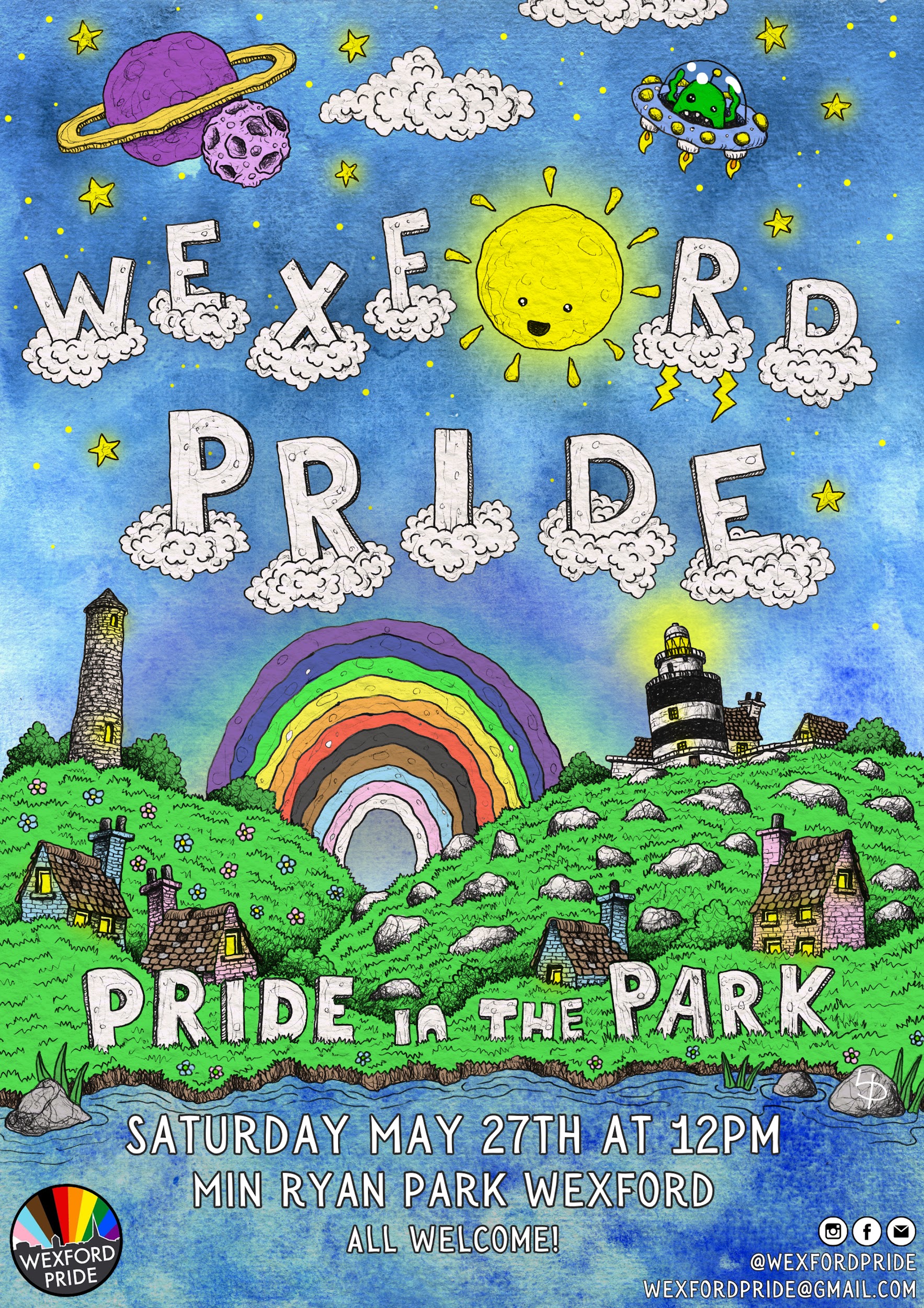 2023 PRIDE IN THE PARK
THE REST OF THE YEAR
REGULAR EVENTS
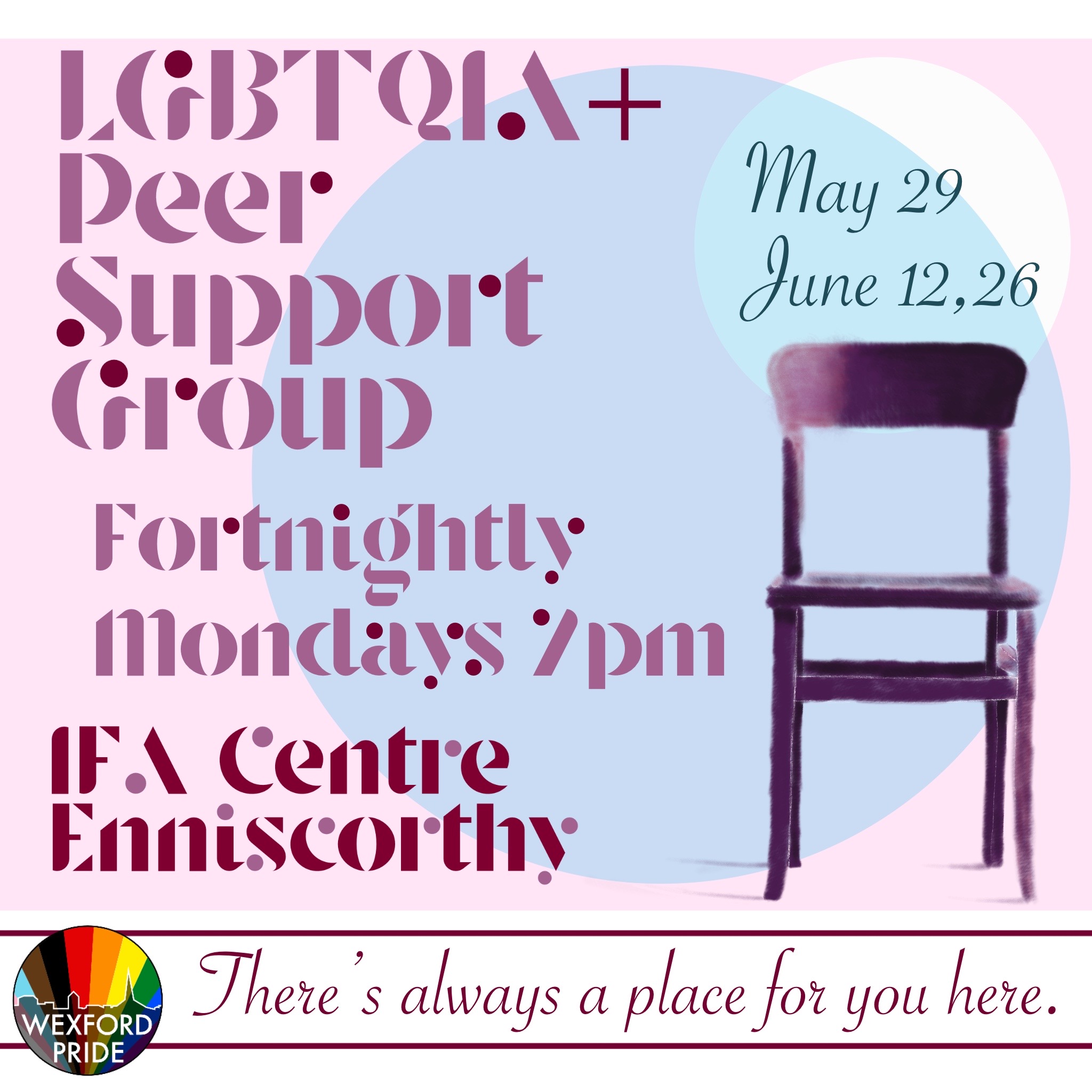 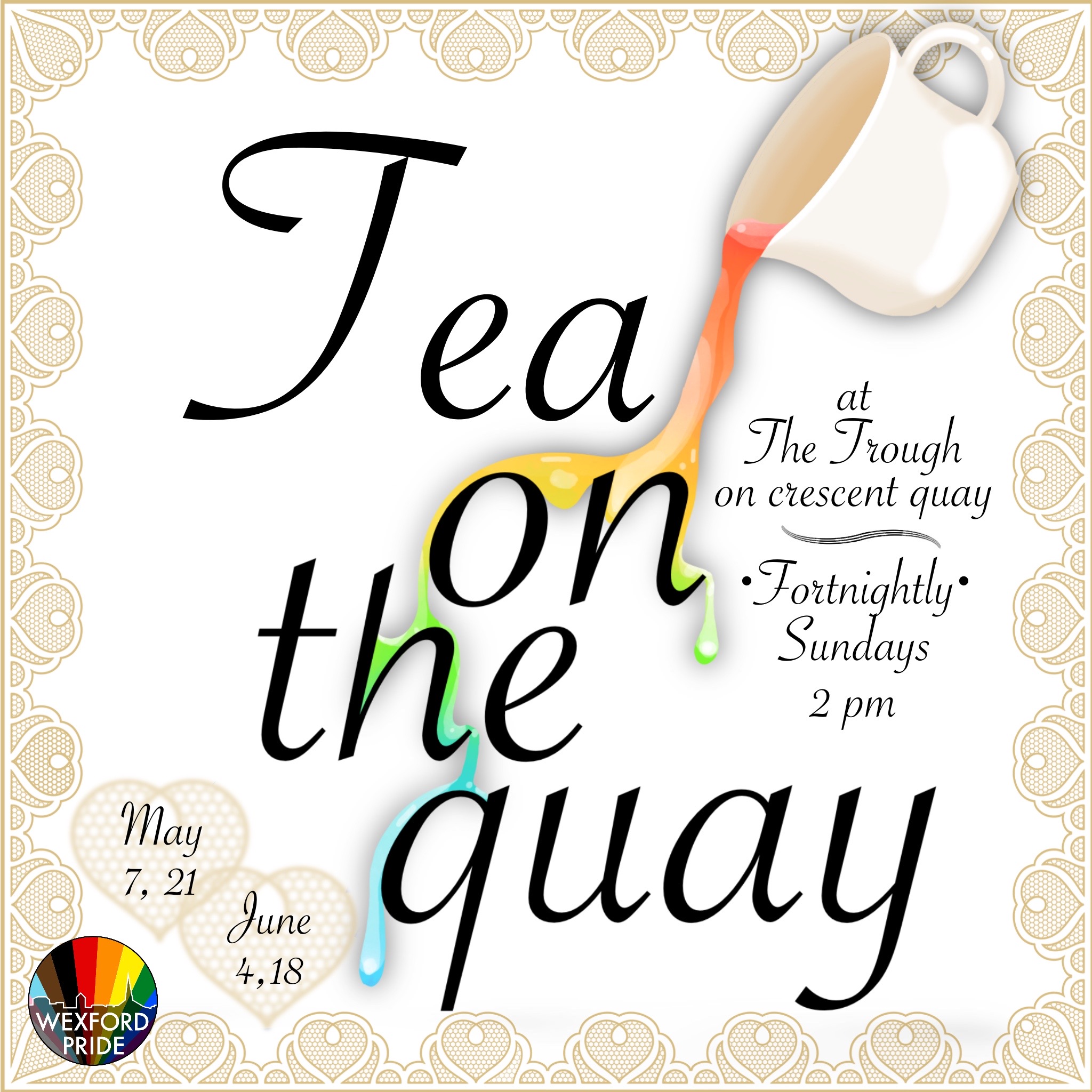 TEA ON THE QUAY
LGBTQIA+ SUPPORT GROUP
REGULAR EVENTS
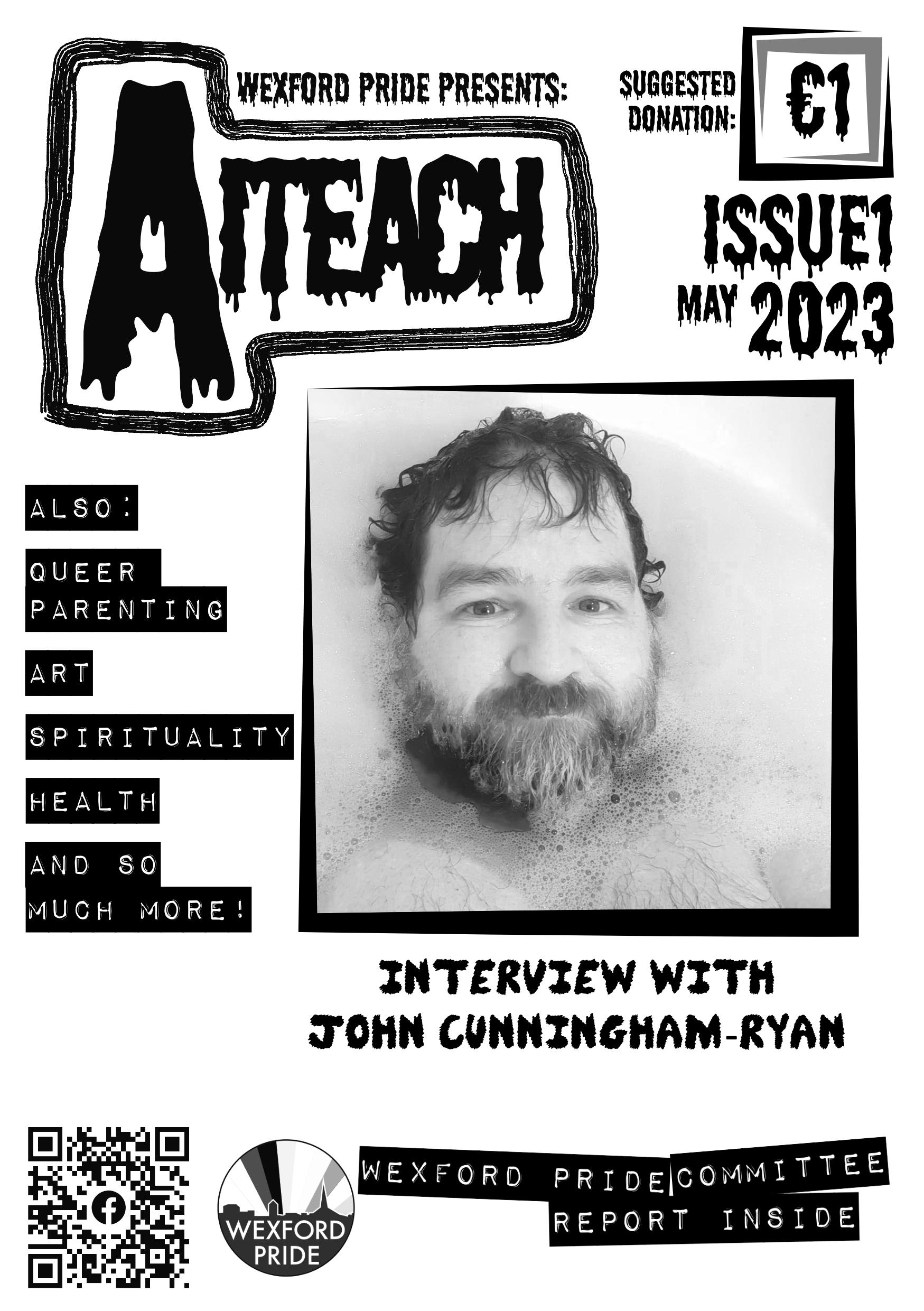 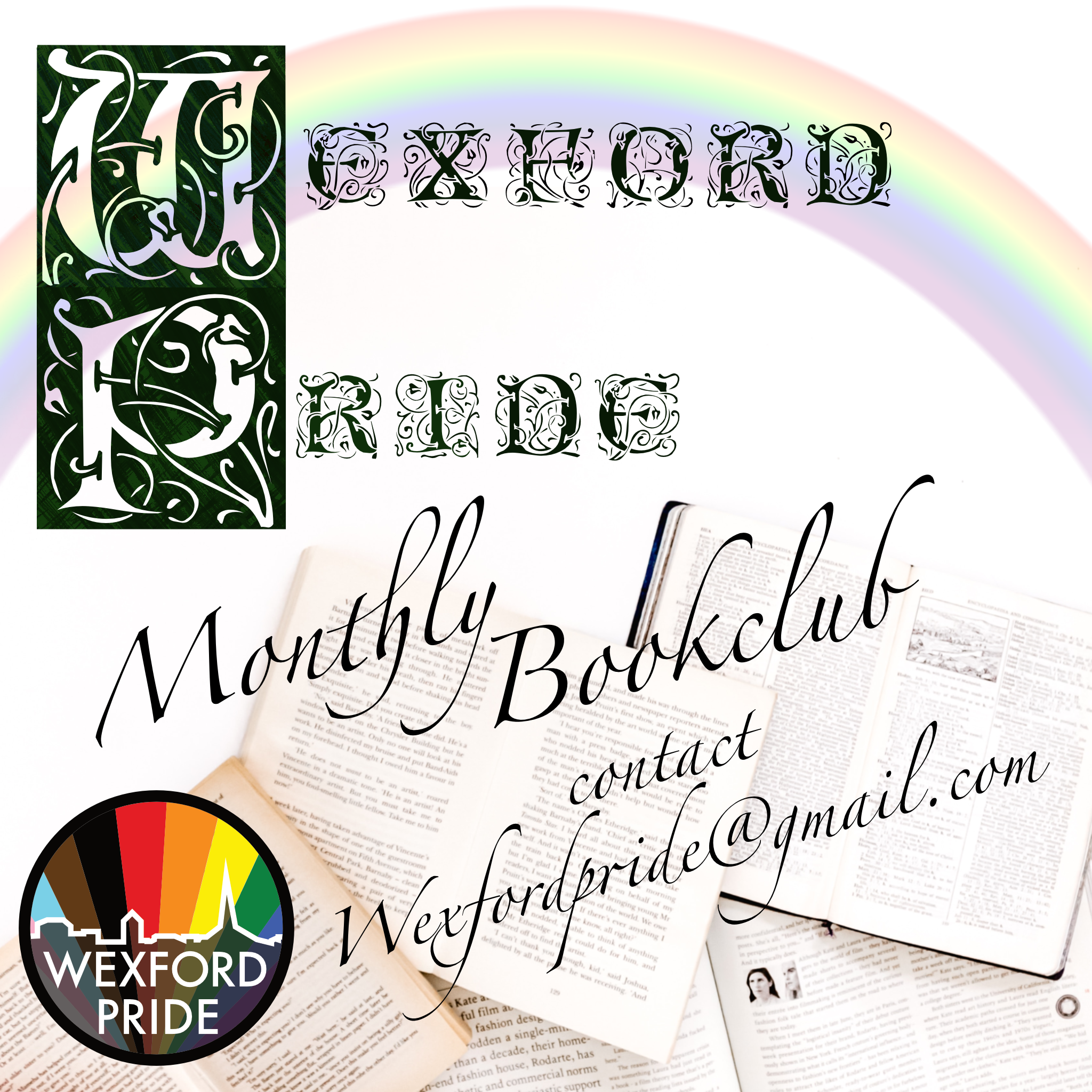 MONTHLY BOOKCLUB
AITEACH ZINE AND NEWSLETTER
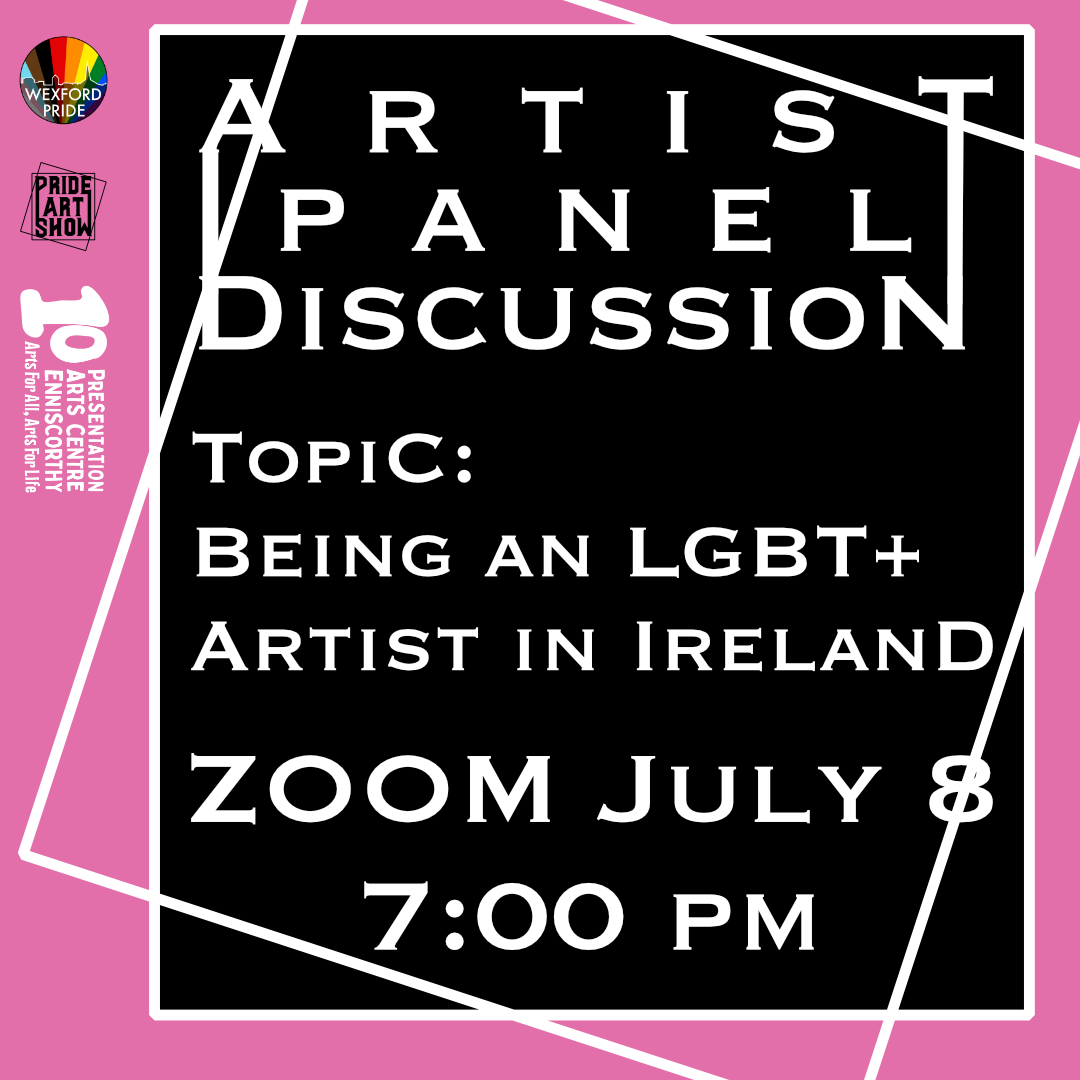 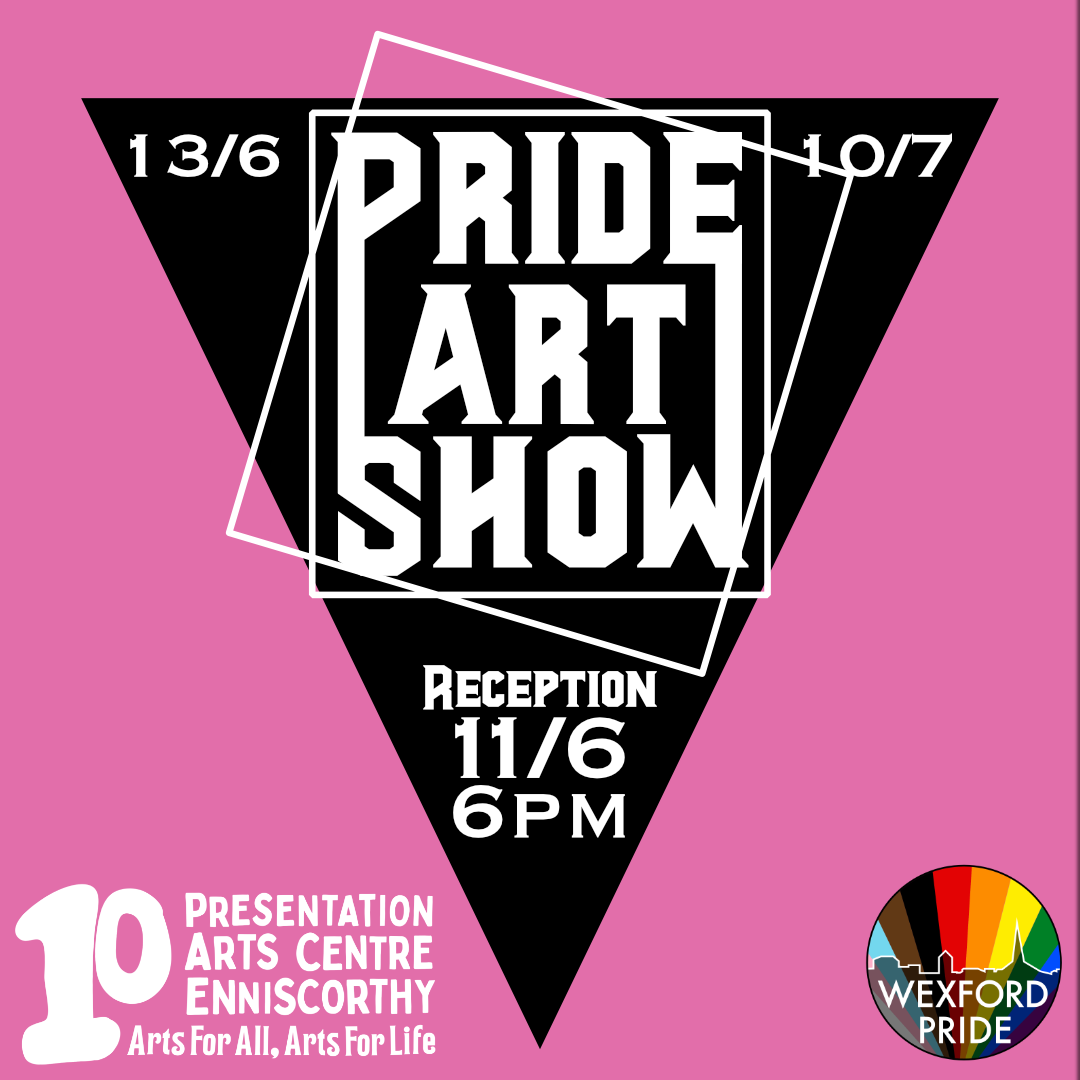 PRIDE ART SHOW AND ARTIST PANEL
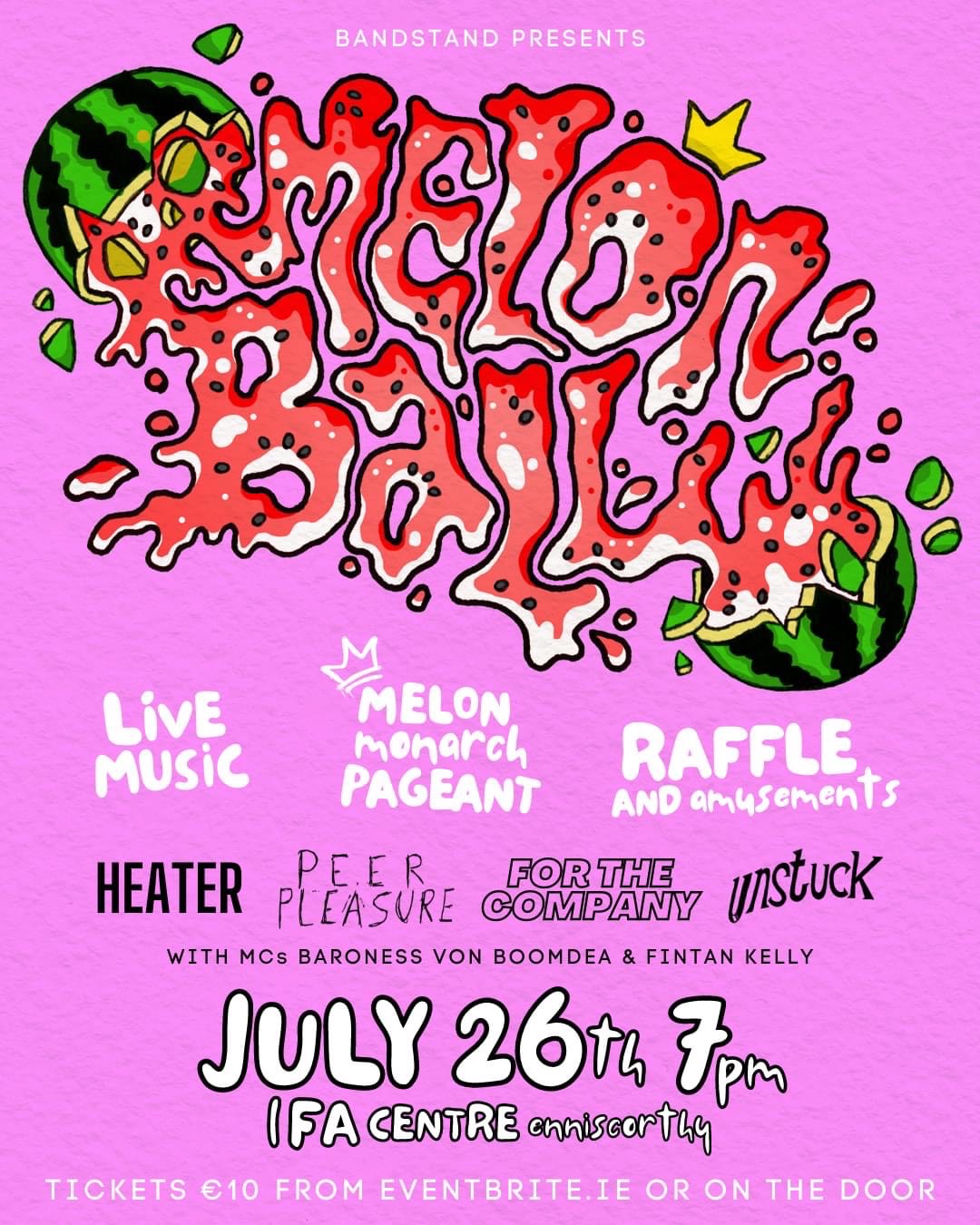 MELON BALL CONCERT AND PROTEST
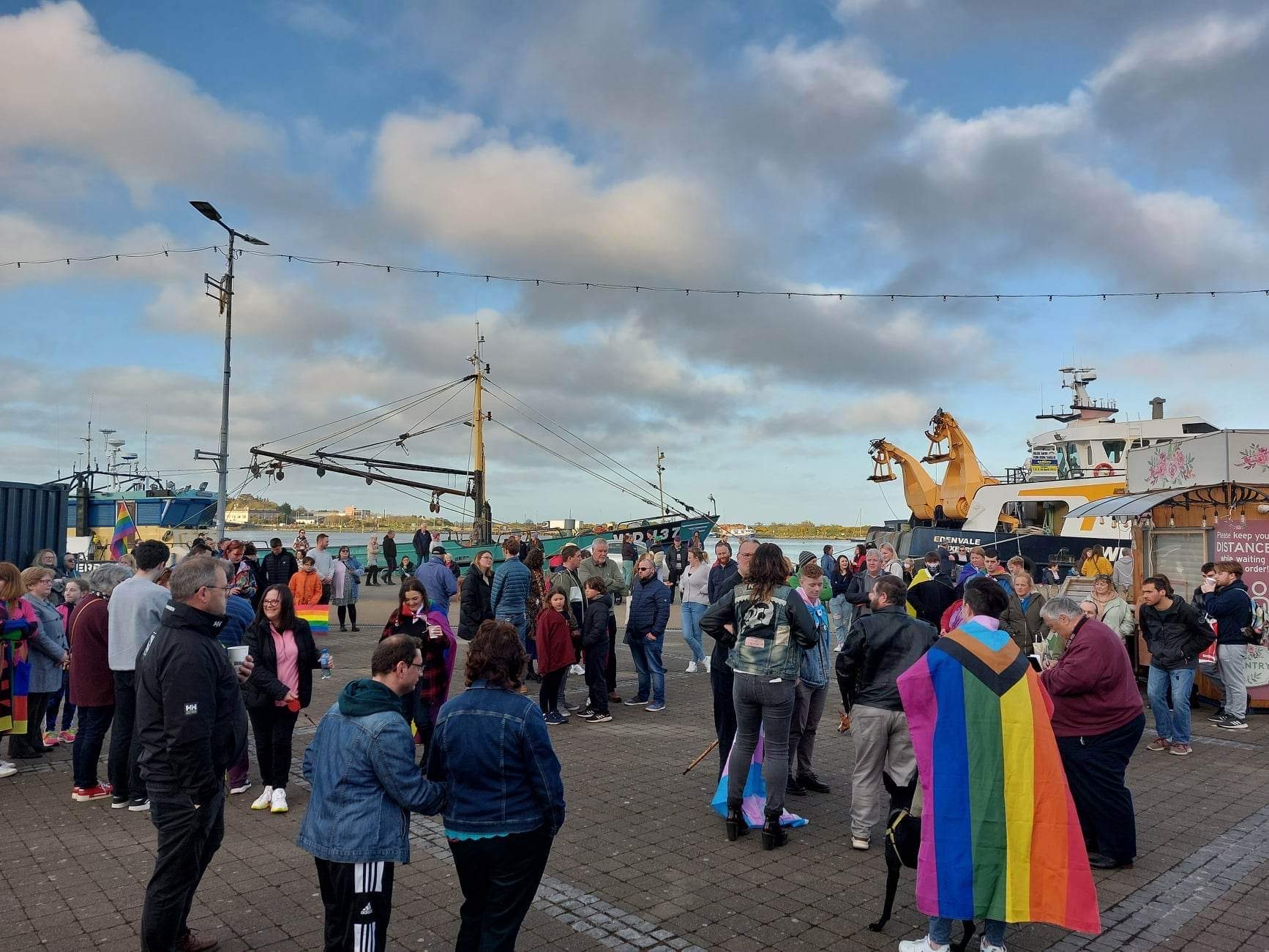 MICHAEL SNEE AND AIDAN MOFFITT VIGIL
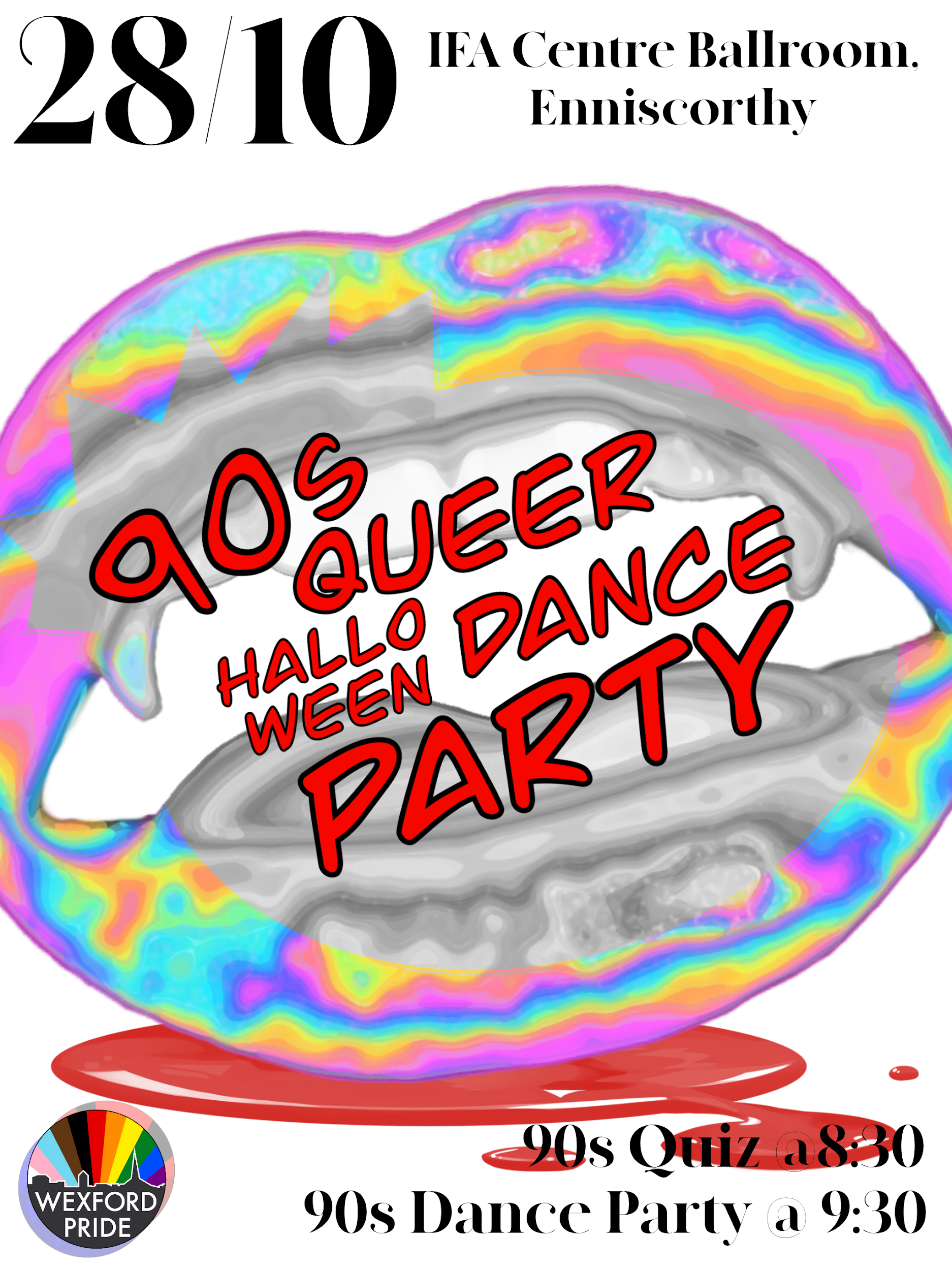 HALLOWEEN DANCE PARTY AND TABLE QUIZ
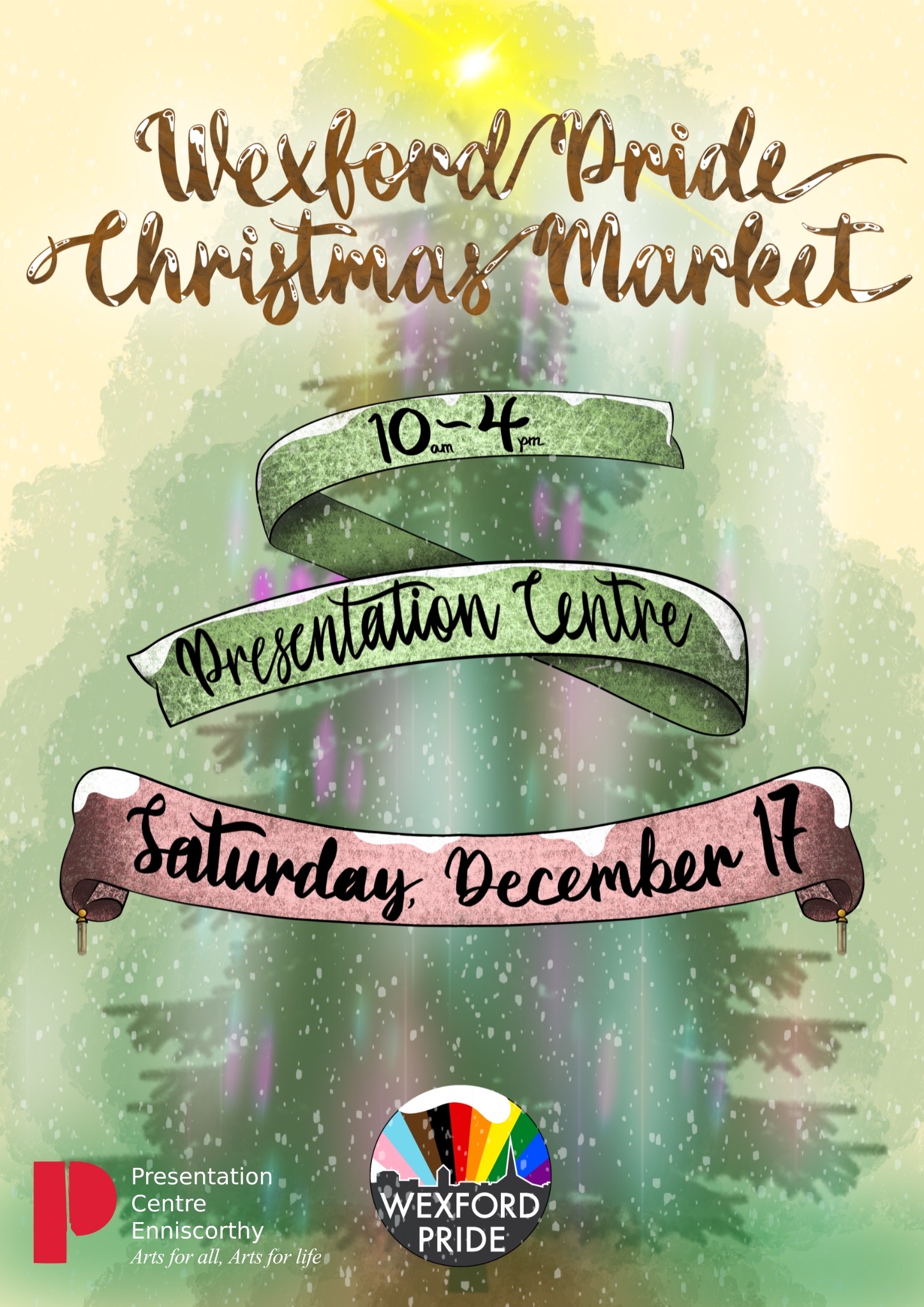 CHRISTMAS MARKET
HOW ARE WE FUNDED?
100% VOLUNTEER-RUN
DONATIONS
PERSONAL
COMMERCIAL
DISCRETIONARY FUNDS
SOME SCHEMES
Public Relations Officer
Rían Browne
PRO
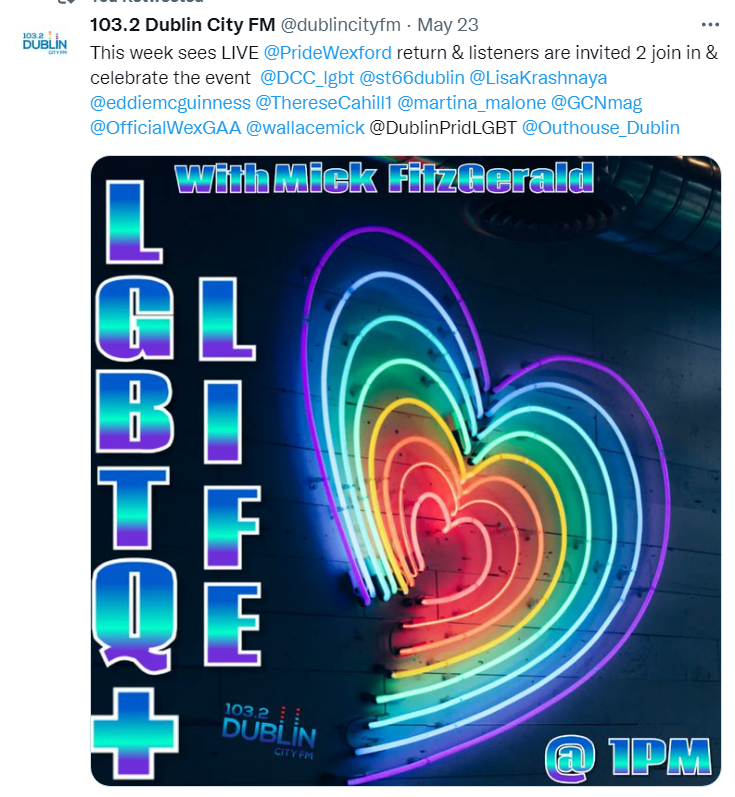 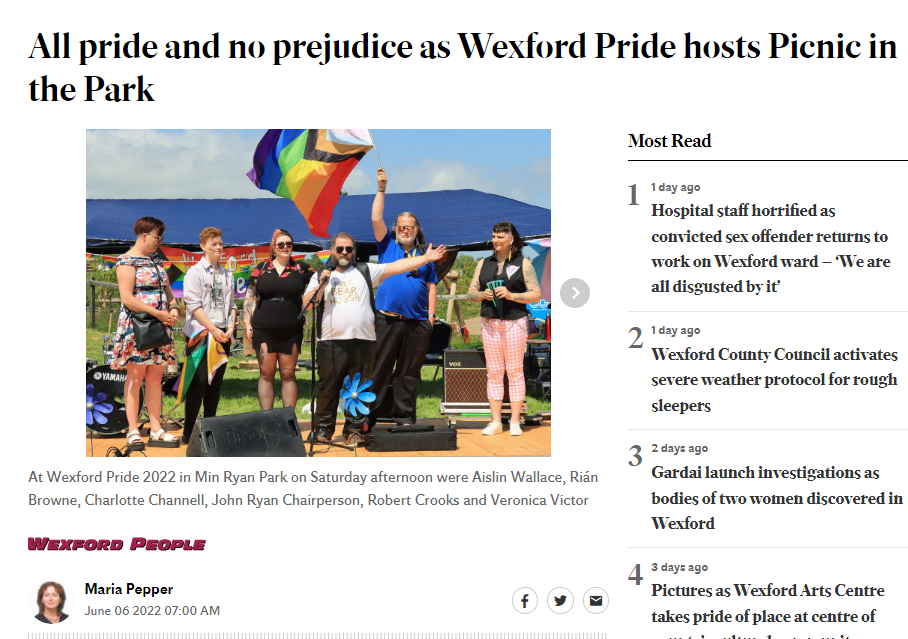 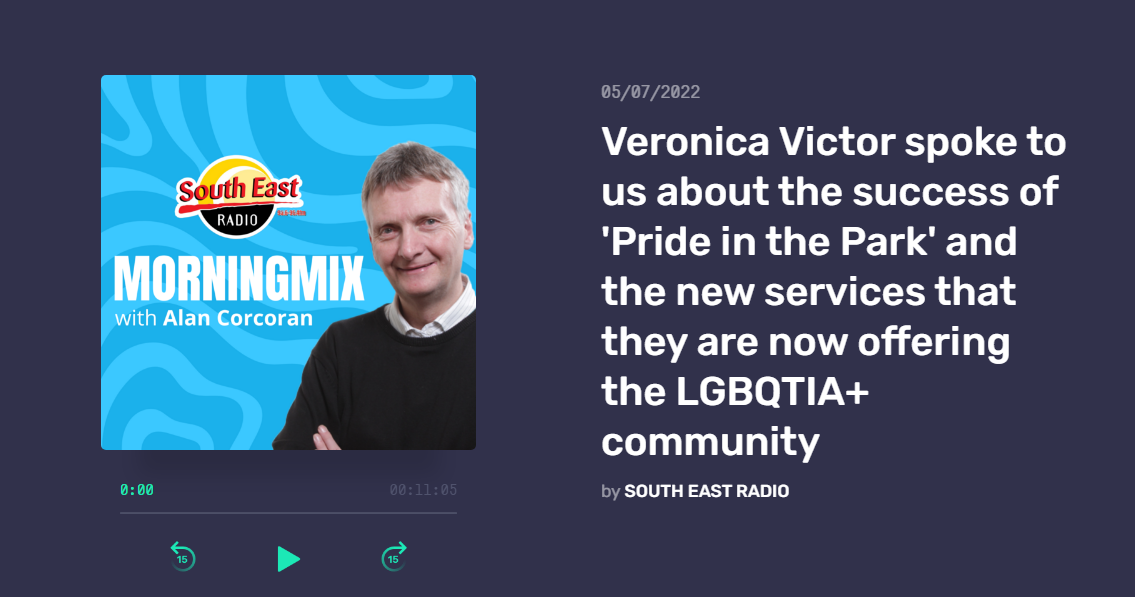 In The Media
Dublin LGBT Life Podcast, The Independent, GCN, South East Radio, Wexford People
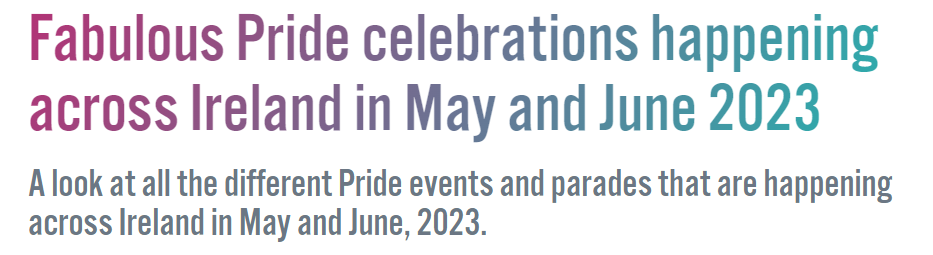 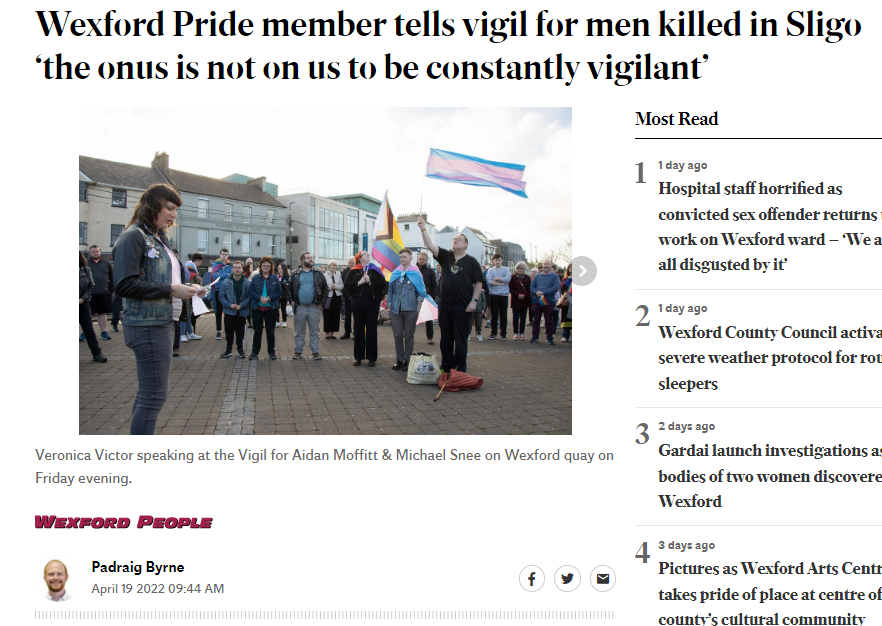 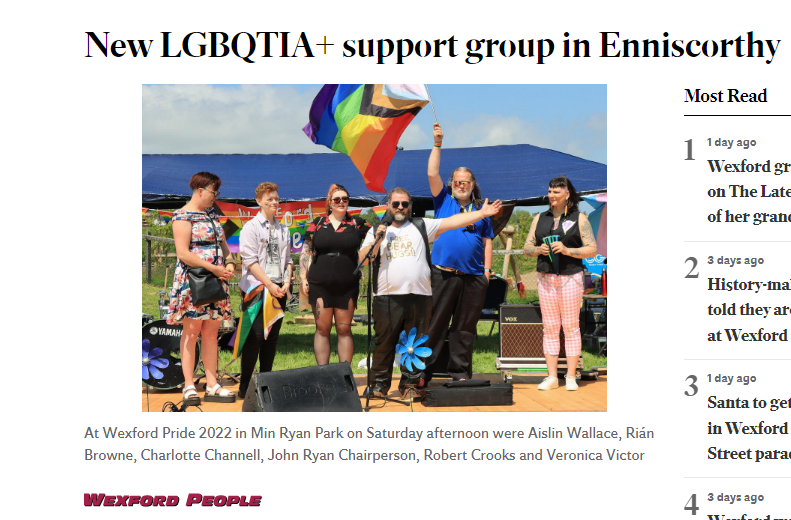 PRO
Building People Power! Beyond the likes…
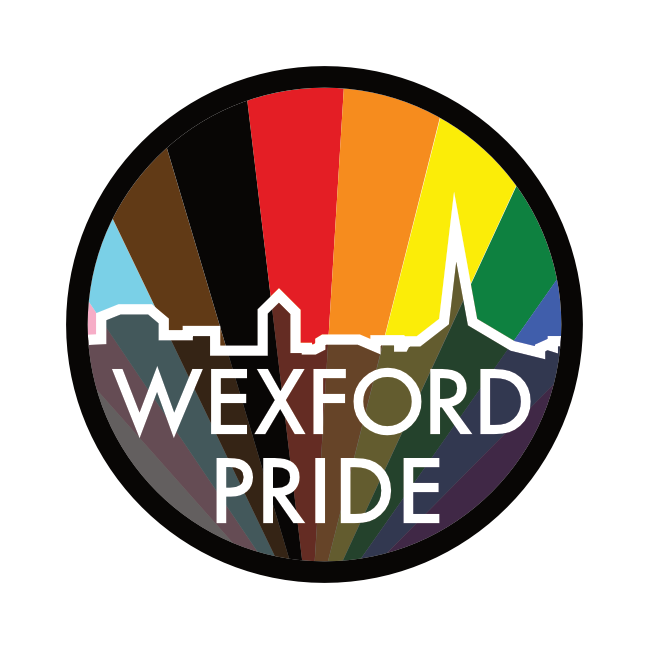 Social media as a tool to build community and spread the word of events, call-outs and news beyond traditional media.
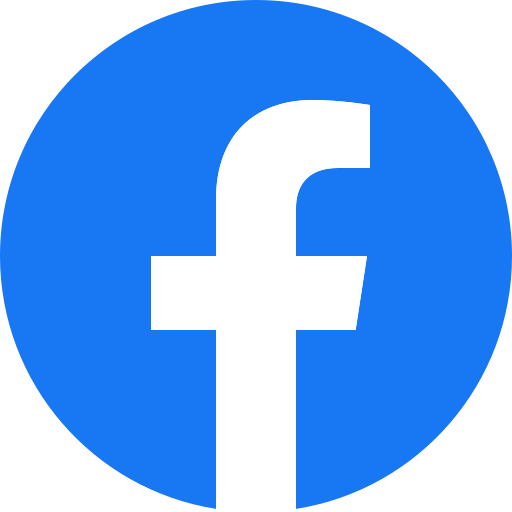 Allows us to connect with other organizations across the country  collaborations with Neuropride Ireland, Irish Traveller Movement, Pride Map
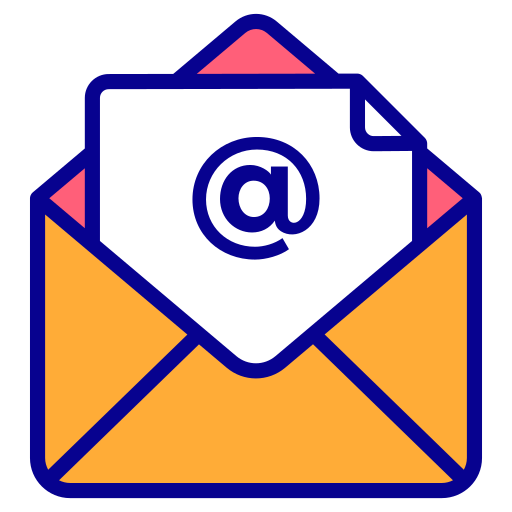 ONLINE
Facebook & Instagram 
Combined following - 3,000
Combined reach - 8,300
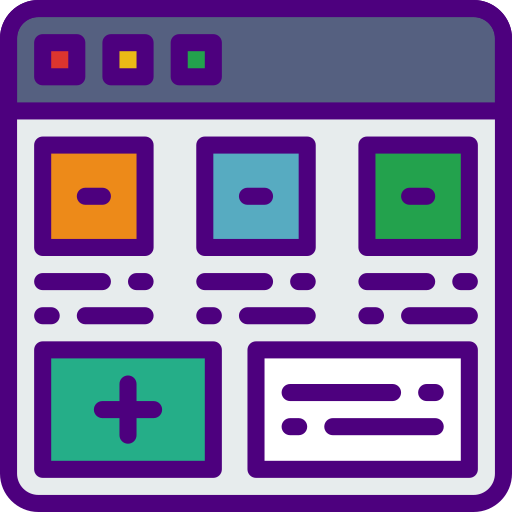 Cultivation of positive and safe LGBQTIA+ online spaces - wexfordpride.wordpress.com
THANKS!
Does anyone have any questions?

wexfordpride@gmail.com
087-395-3846